Area of a trapezium
Intelligent Practice
Silent 
Teacher
Narration
Your Turn
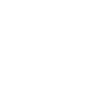 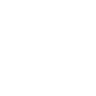 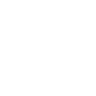 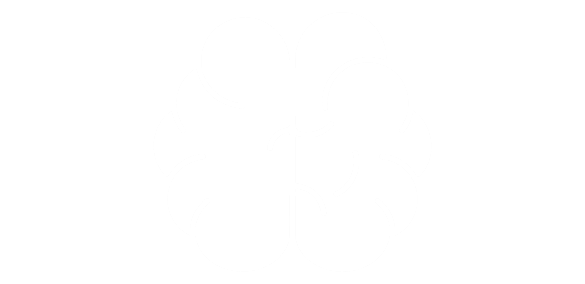 Practice
Worked Example
Your Turn
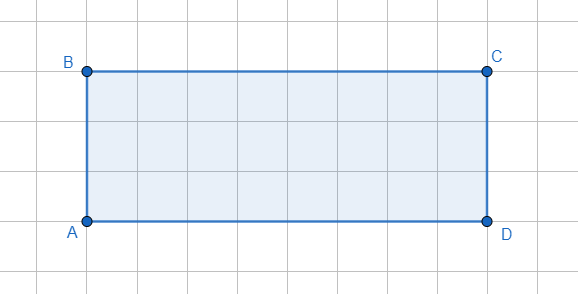 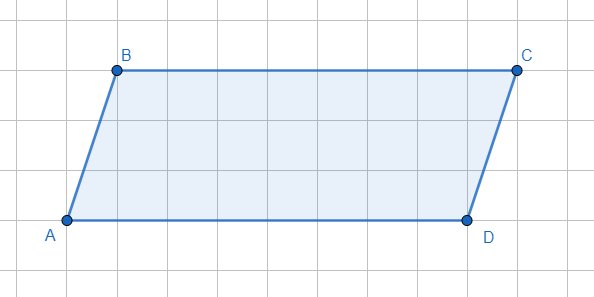 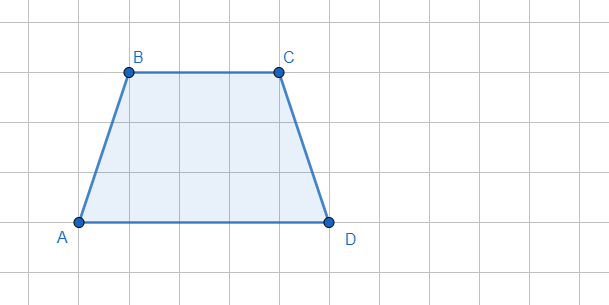 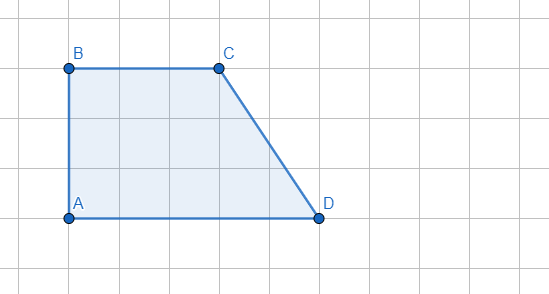 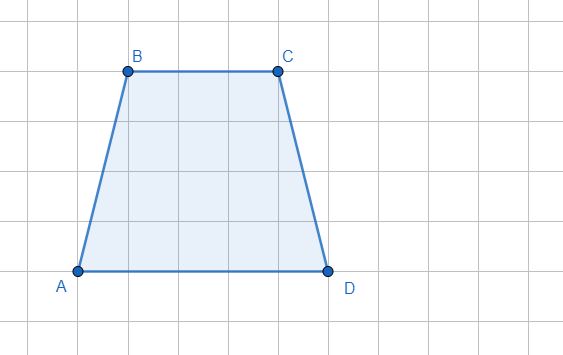 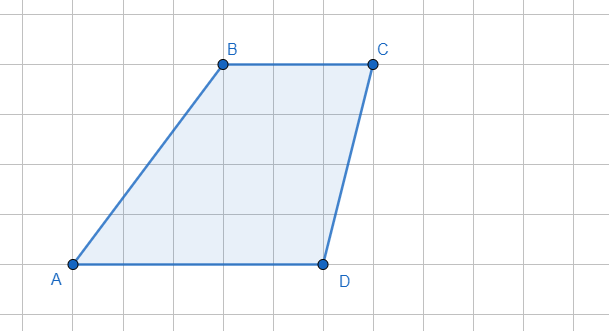 Area =
Area =
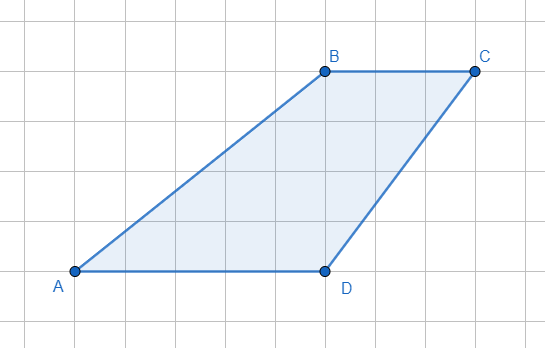 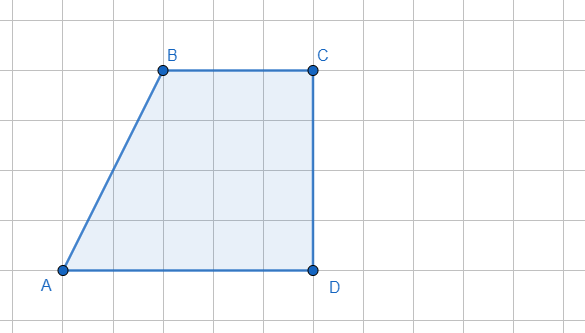 Area =
Area =
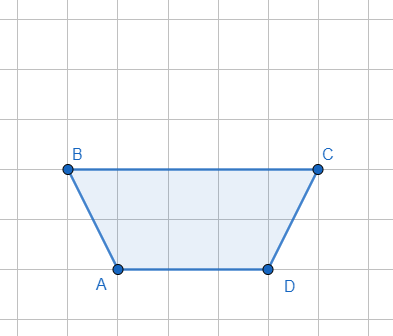 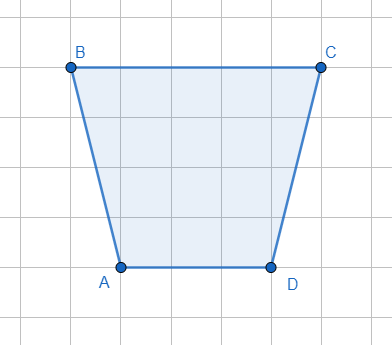 Area =
Area =
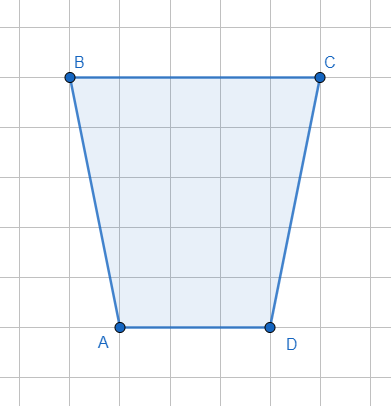 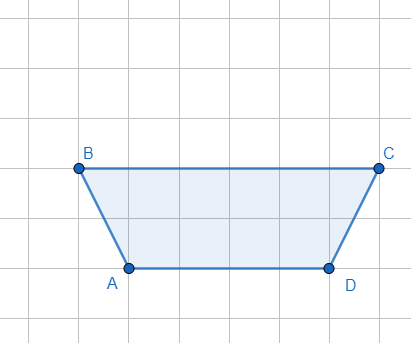 Area =
Area =
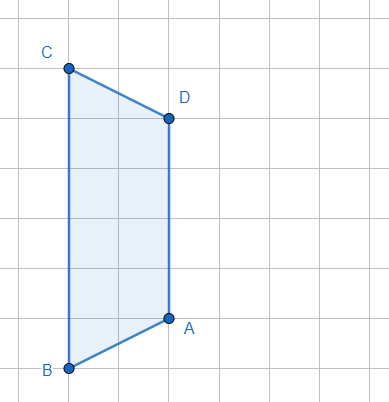 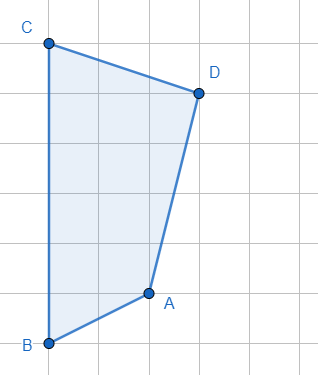 Area =
Area =
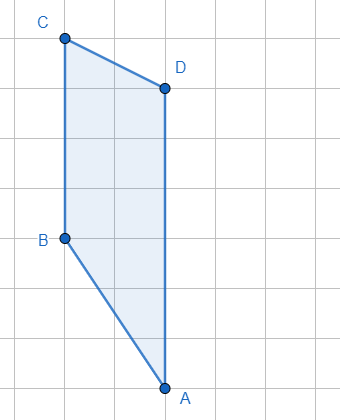 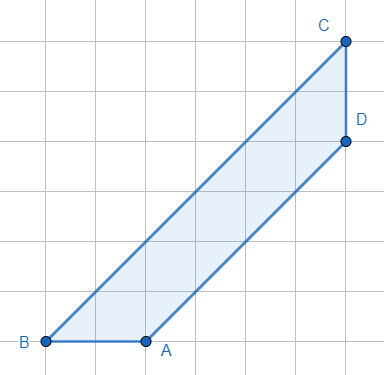 Area =
Area =
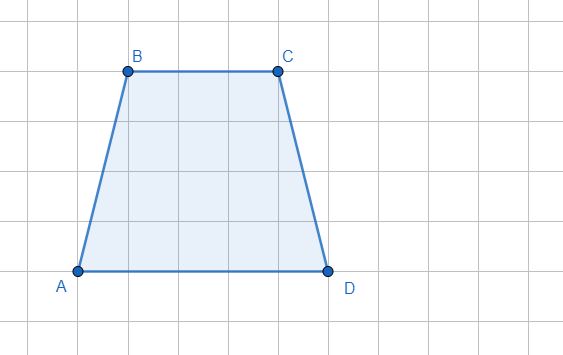 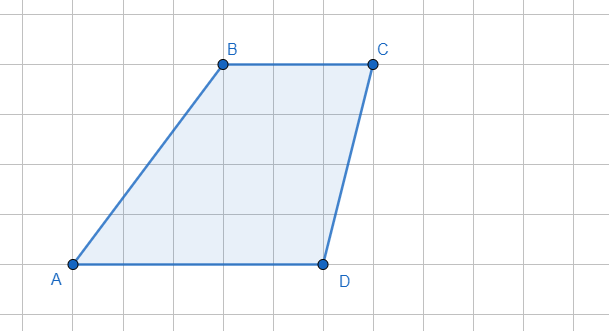 Area = 16
Area = 16
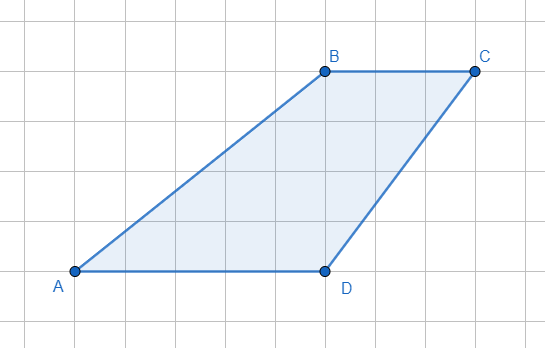 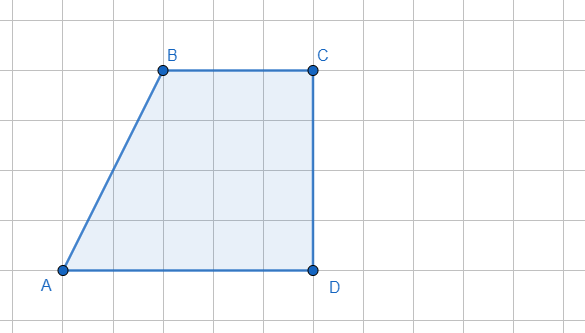 Area = 16
Area = 16
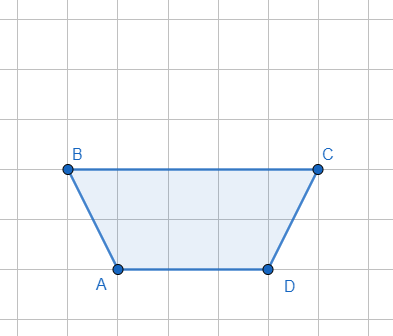 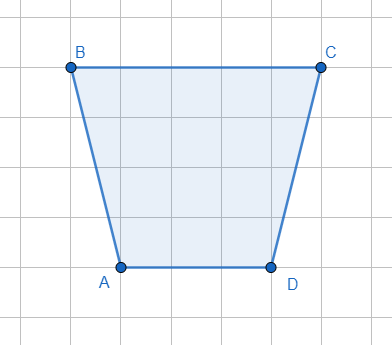 Area = 16
Area = 8
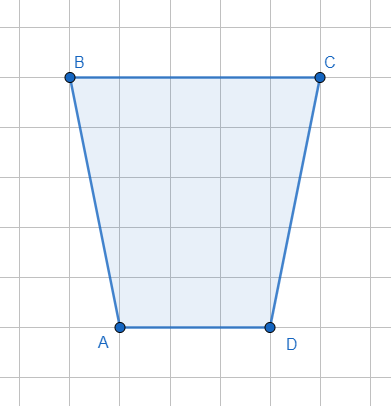 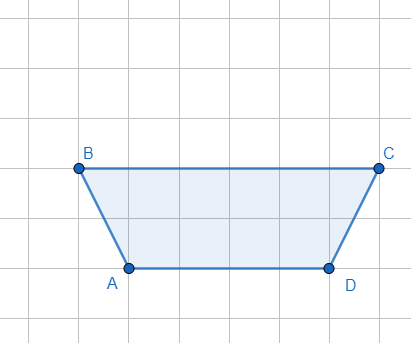 Area = 20
Area = 10
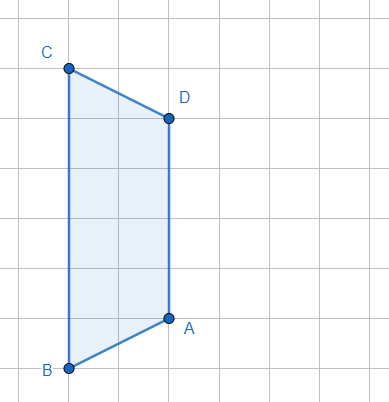 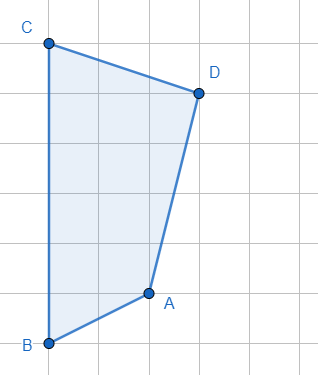 Area = 10
Area = 12.5
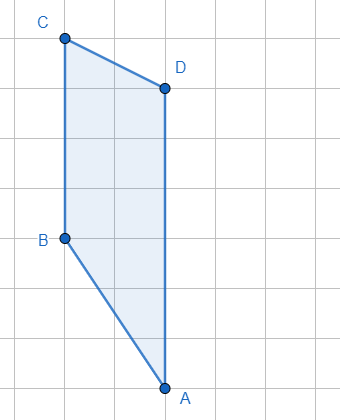 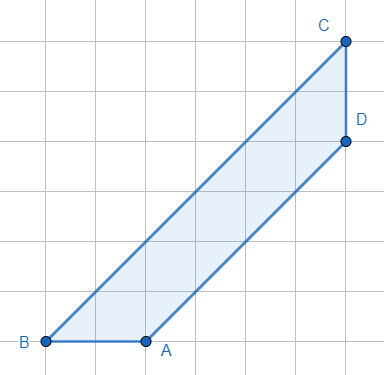 Area = 10
Area = 10